Agency Overview
Scotland county department of social services
April Martin
Welcome to NC DSS
Vision Statement
All North Carolinians will enjoy optimal health and well-being
Mission Statement
The North Carolina Department of Health and Human Services, in collaboration with its partners, protects the health and safety of all North Carolinians and provides essential human services.
DSS Values:
Customer focused: North Carolinians are the center of our service design and delivery, and allocation of human and fiscal resources.
Anticipatory: DHHS uses feedback from our customers and partners on all levels- national, state, and local -
Work First Family Assistance (WFFA)
Benefit Diversion: keeping families off welfare by helping them cope with unexpected emergencies or setbacks.
One time payment up to three months worth of cash assistance.
Family must have a need to receive BD and they must be employed.
Work: Limiting the length of time families are on WFFA by making work mandatory and by limiting how long a family can receive cash assistance.
Programs and Services Provided:
Child Welfare:
Adoption Services
Child Placement Services
Child Protective Services
Foster Care 
Residential Child Care Homes
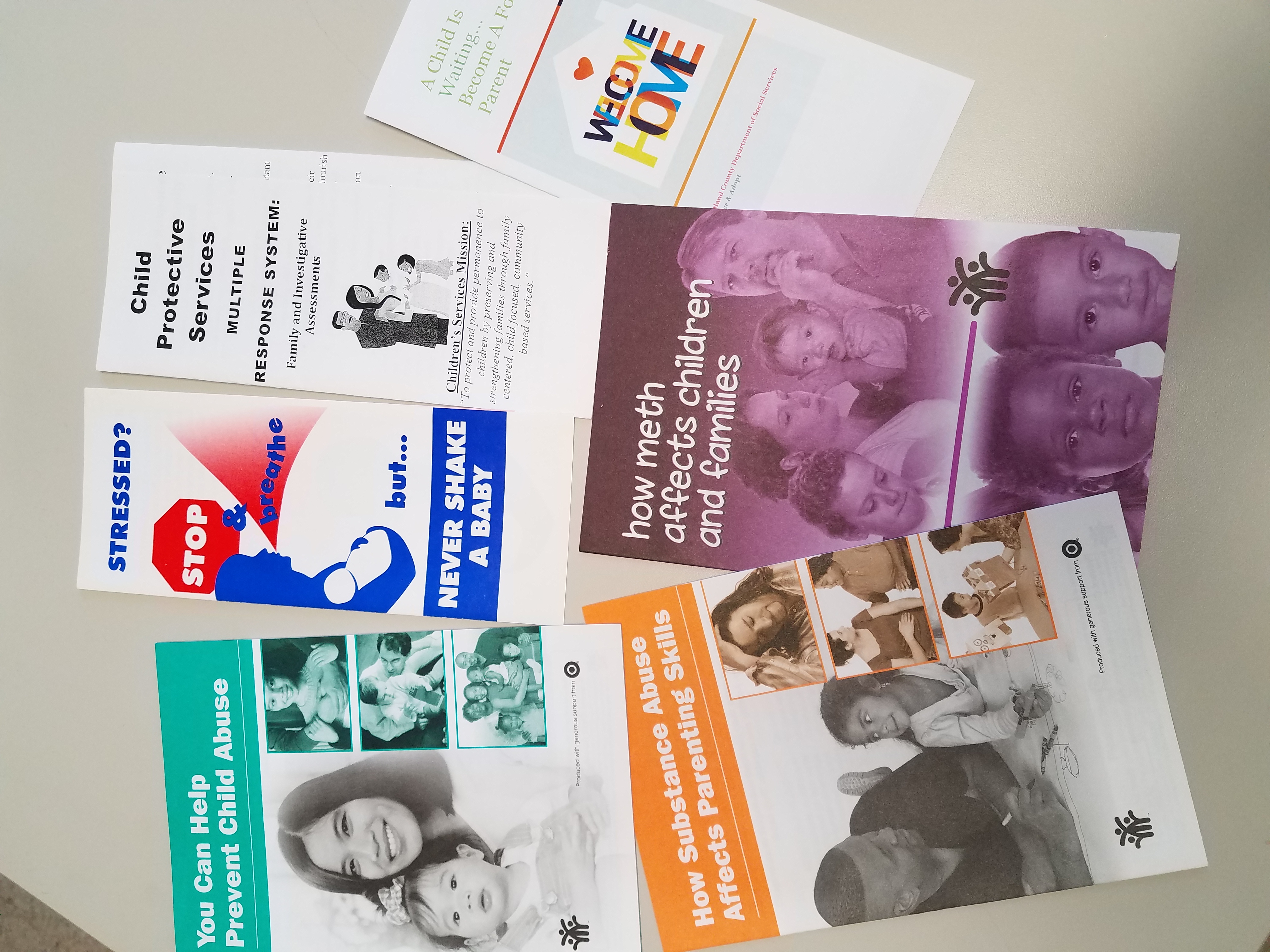 Additional Services Provided:
Food and nutrition services
Family and Children’s Medicaid
Adult Protective Services (APS)
Adult Medicaid
Transportation Assistance
Energy Assistance
Child Support Enforcement
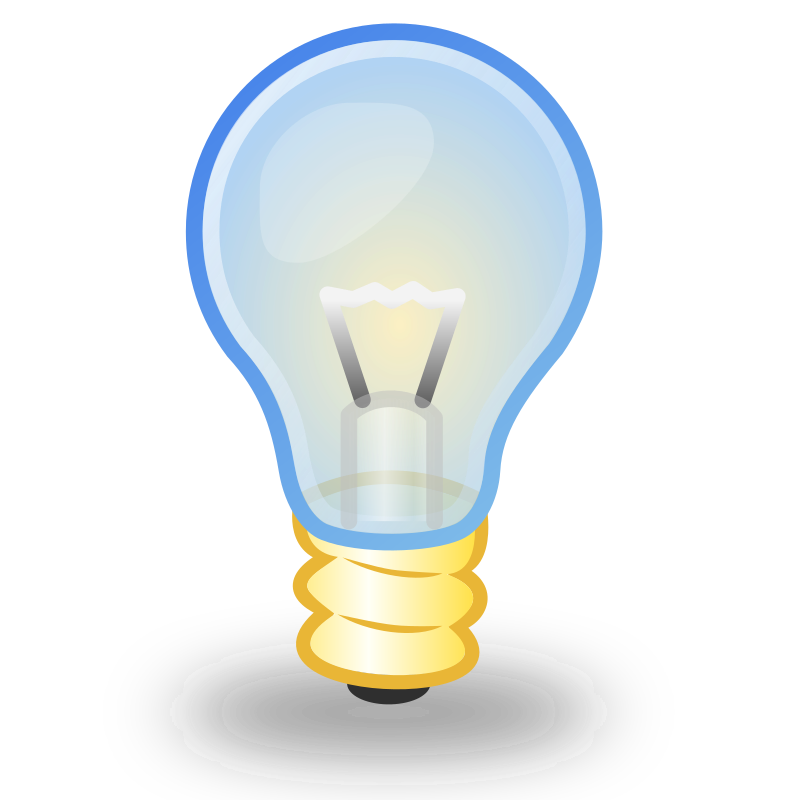 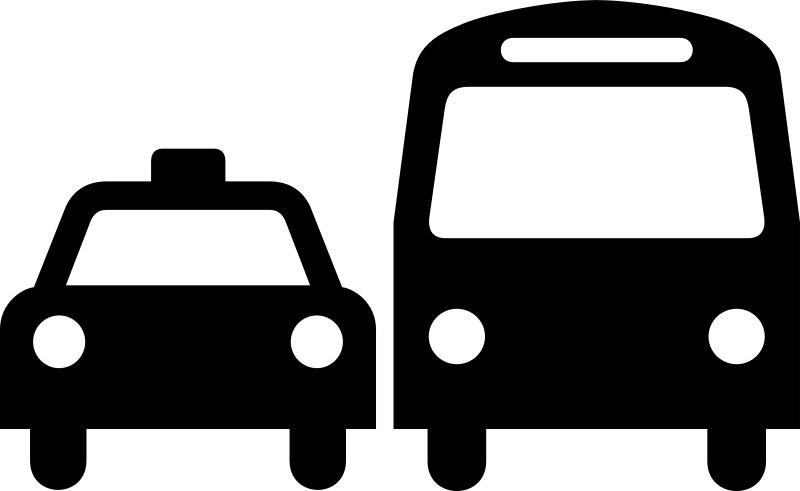 Agency Need:
More office space.
More employees in several of the units to decrease case loads for workers.